Wednesday March 19 – Stream GaugingMeet at Logan River Stream Gage
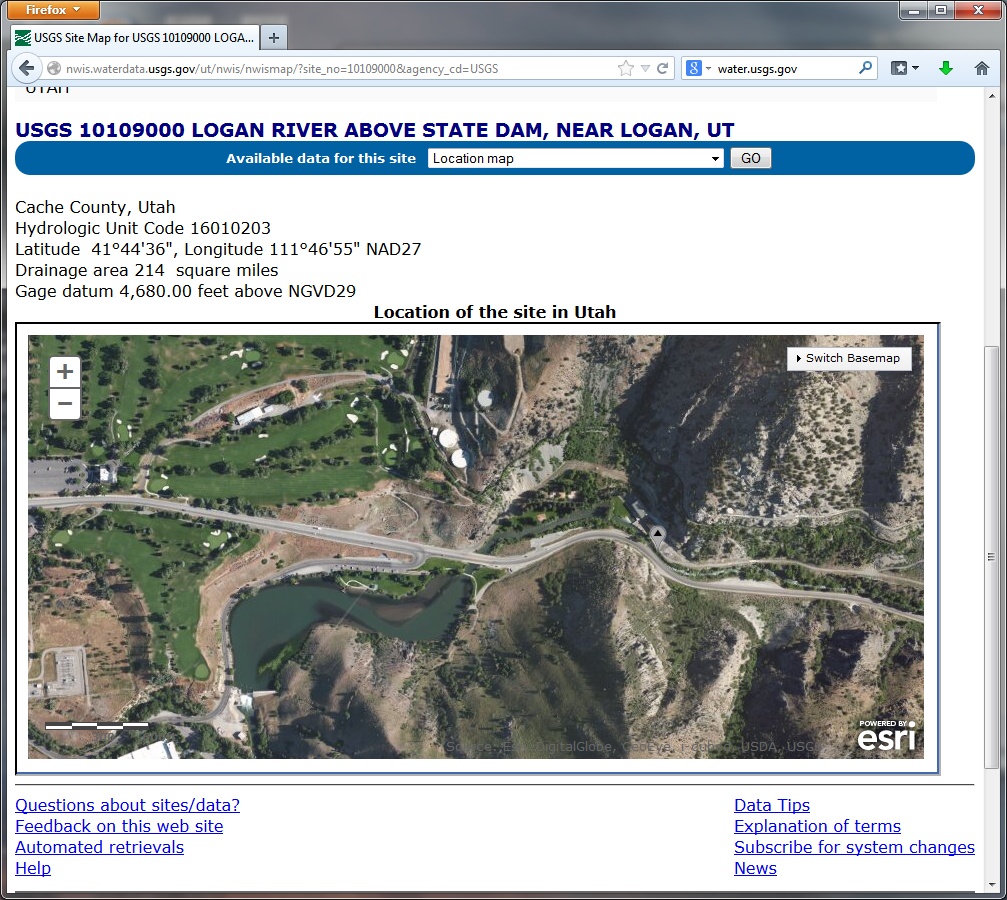 Gauge – N Side of Road up Logan Canyon after bridge
Park Here